Мастер-класс для педагогов«Чудеса из макарон»
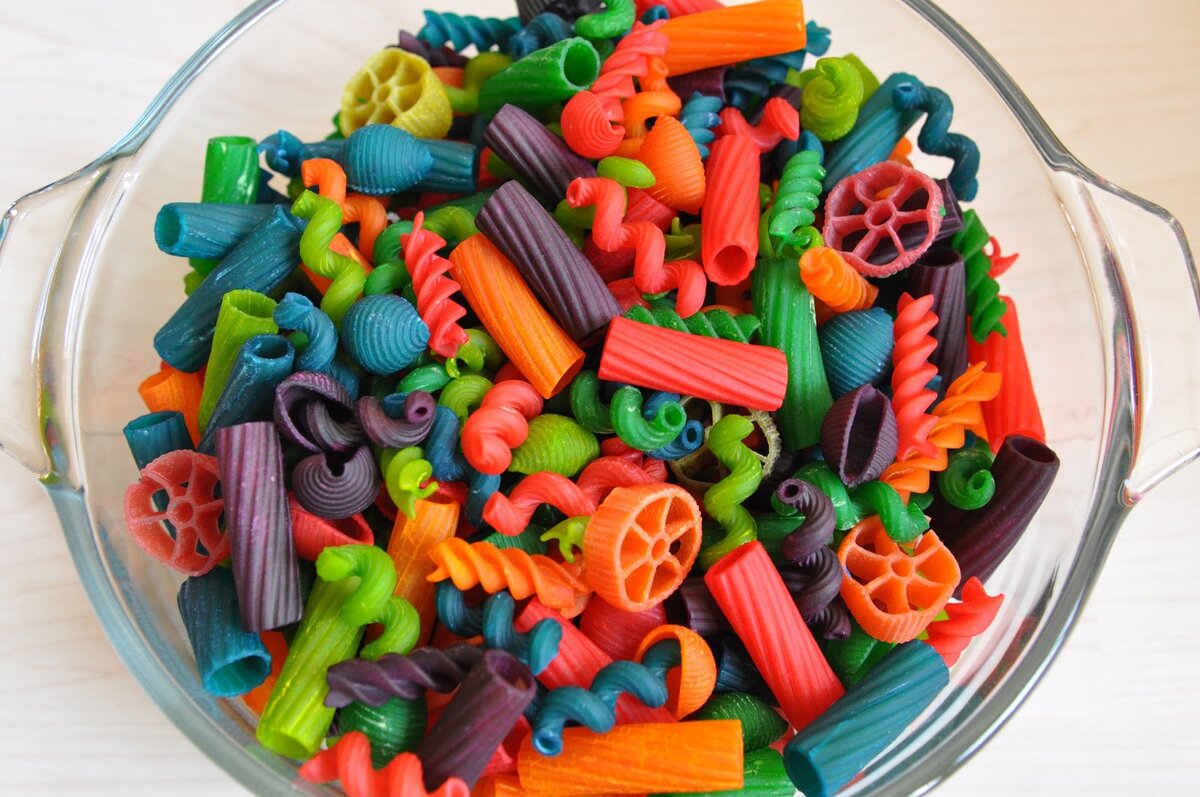 Выполнила: воспитательШашкина Марина Юрьевна
Поделки и аппликации стандартно делают из бумаги, а я решила пофантазировать и изготовить необычные поделки из обычных макарон.
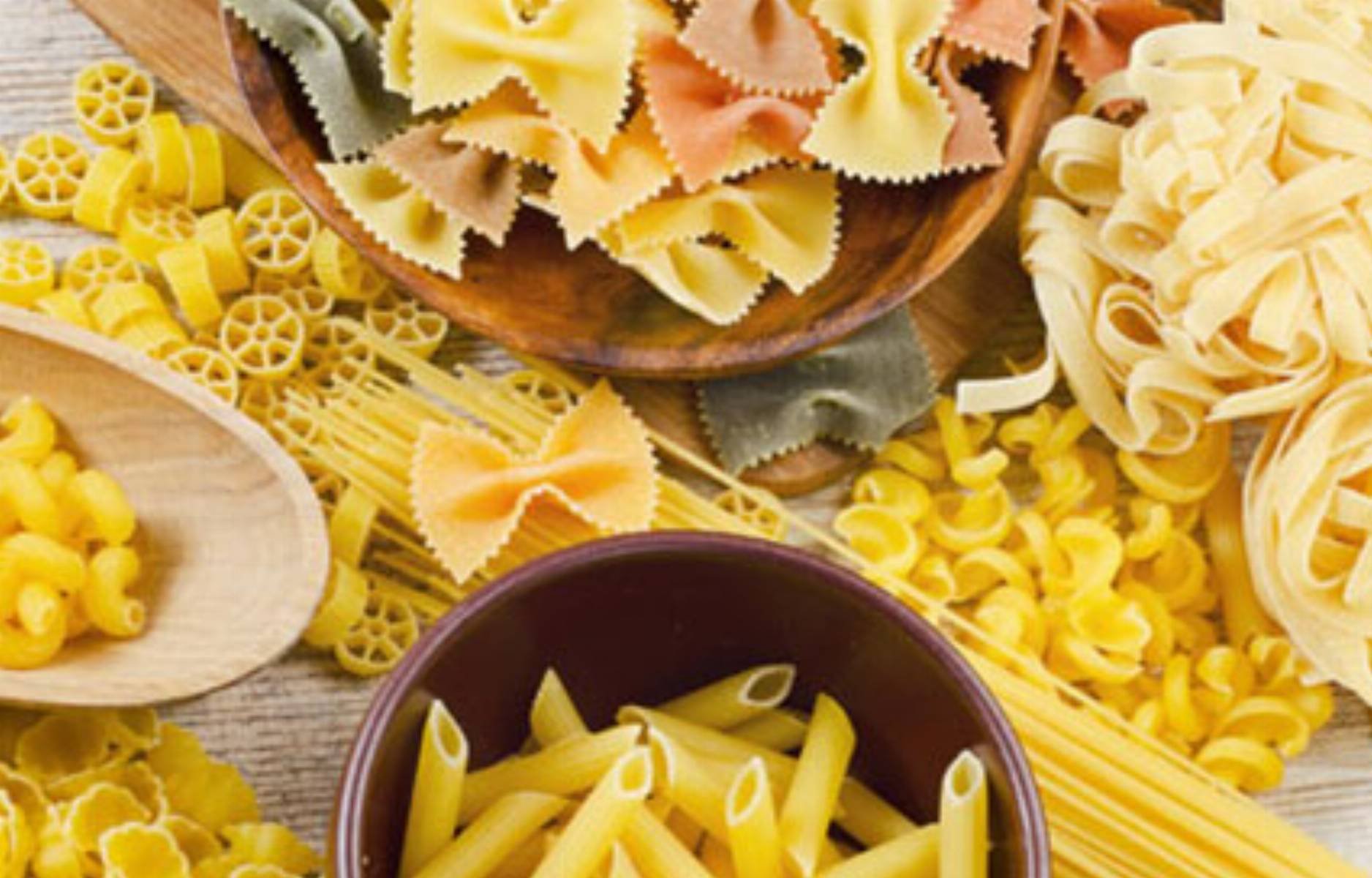 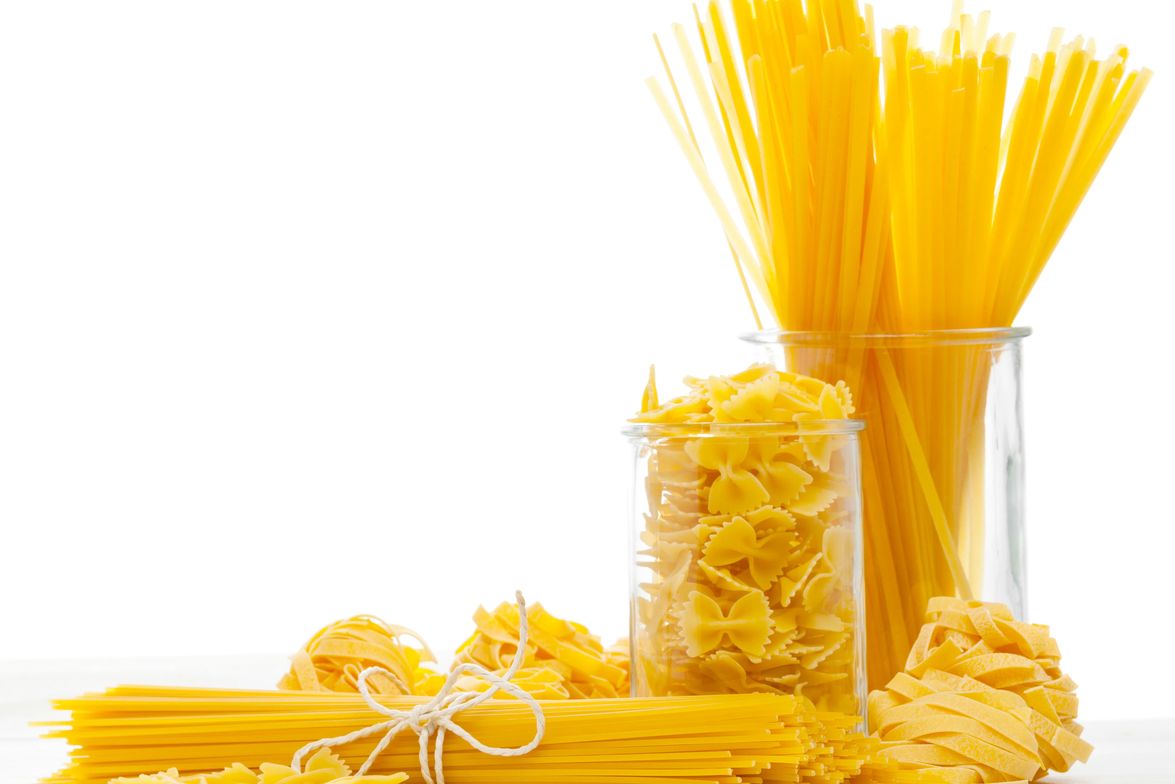 Макароны – идеальный «строительный» материал для детского творчества.
С макаронами приятно работать:
экологически чистый материал
способствуют развитию сенсо-моторики
развивает тактильные ощущения
мелкую моторику пальцев рук.
Цель мастер-класса: показать, как можно сделать своими руками поделки из нетрадиционных материалов

 Задачи.
Образовательная: создать условия для расширения знаний ребенка об изготовлении композиций из макаронных изделий.
Развивающая: способствовать развитию творческих способностей, мелкой моторике рук, эстетического вкуса, воображения.
Воспитывающая: воспитывать художественный вкус, аккуратность.
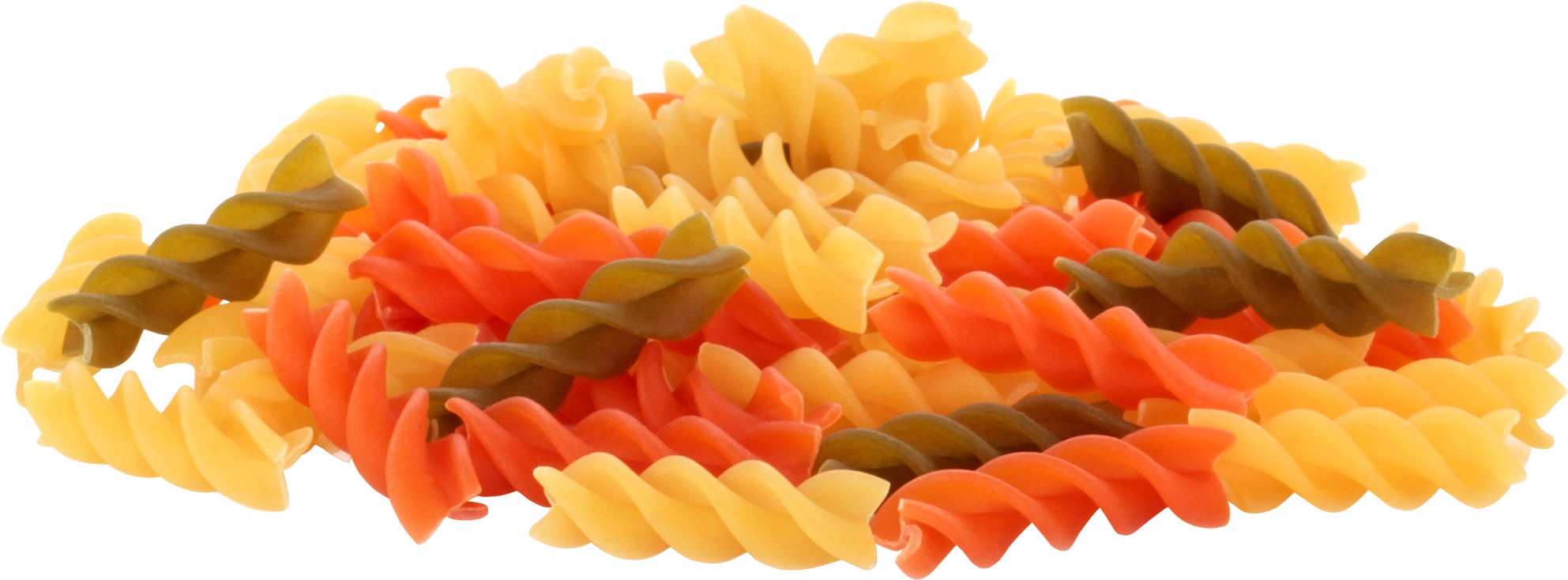 Материалы и инструменты
 Для работы нам понадобятся:
1)  Макароны разных видов, чем больше, тем лучше;
Краски, для окрашивания поделок
Клей
Прочие материалы для поделок
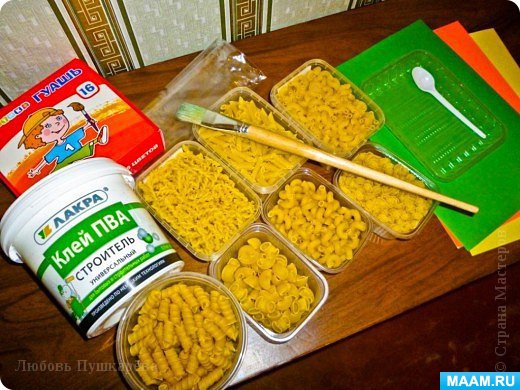